1
PROGRAMMING WITH DATACEIS 110.
SOLOMON AWUKU
2
Introduction
Data is growing exponentially
This project uses cloud-based system to gather temperature and humidity data
Then the data is analyzed using programming and  data analytics
Software Inventory
3
Before developing this programming with data project, all software must be downloaded and installed 
Software needed  included Excel and Python IDE - anaconda
SOFTWARE
4
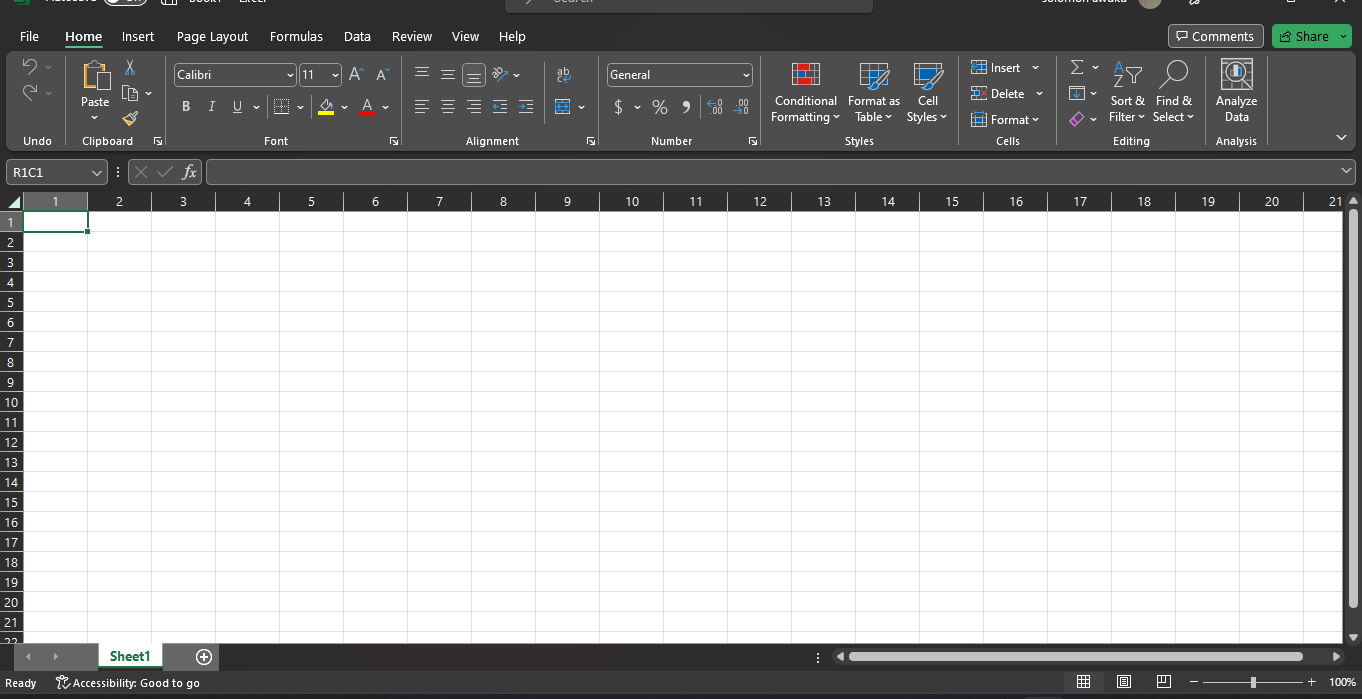 Software needed  for this project  included
Microsoft  Excel


Anaconda Navigator with  Spyder
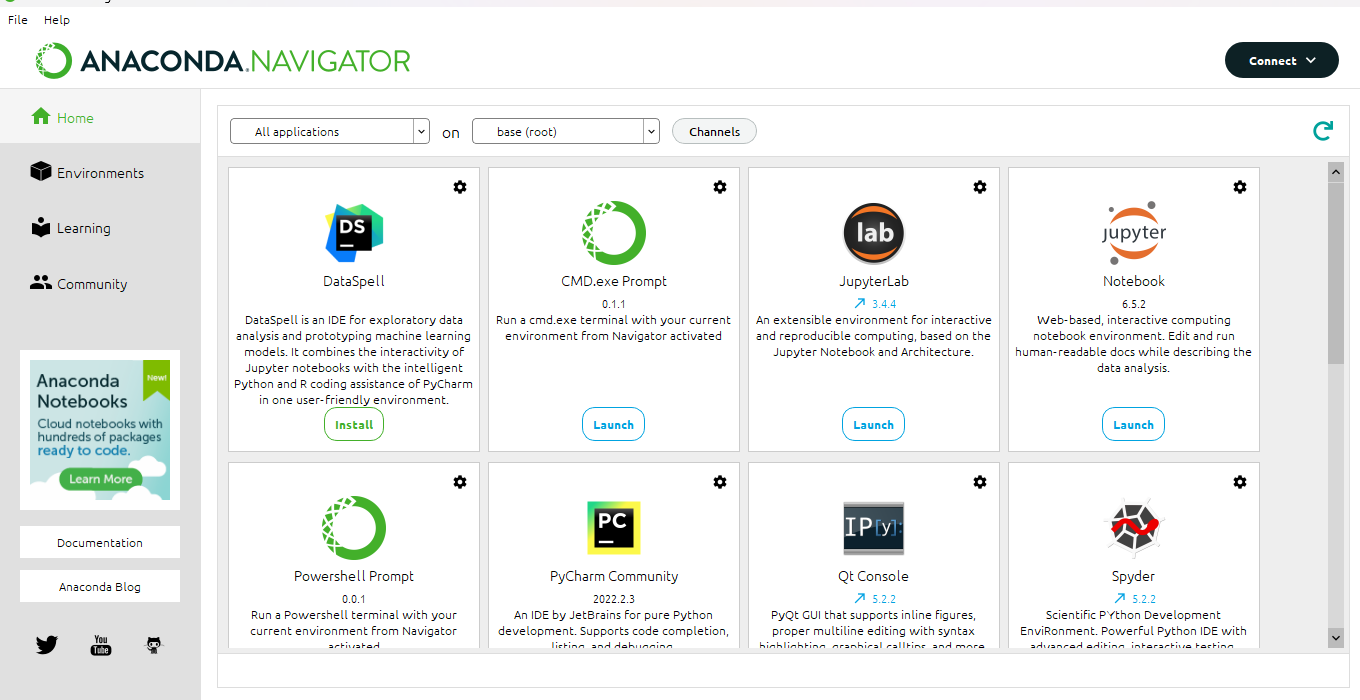 4
5
Design and Planning
After performing an inventory of the software needed for the project, a plan was created for the temperature and humidity data project
To plan the design of the project, a flowchart was generated 
Planning and design of the project are a crucial steps to understanding the development process
5
6
What is a flowchart
A flow chart illustrates the program's operating processes through basic shapes and symbols. The chart is adaptable for both experts and non-developers.  And the flowchart develop illustrates the process and output of this software development project.
7
Start
Flowchart
Install python module
Download weather data to a database
Install python
Download weather data to a database.
Extract weather data from database into a comma separated file with python
Cleanse weather data
Use Excel to manipulate data
Use python data analytics modules to develop graphical models
Extract weather data from database into a CSV file
Cleanse weather data
Use Excel to manipulate data
Use python data analytics modules to develop graphical models
stop
8
ADDING LIBRARY
In  order for python to connect to the US government National Oceanic and Atmospheric Administration (NOAA) weather data service using a cloud-based Application Programming Interface(API), a library module must be installed to use this service
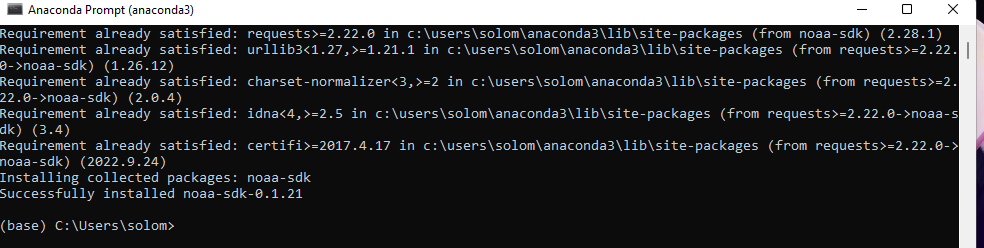 9
Gathering temperature and humidity data
After planning and design, the code was developed to download a set of weather observations.

This data was stored on a local database in a table for later analysis
Buildweatherdb.py code (screenshot)
10
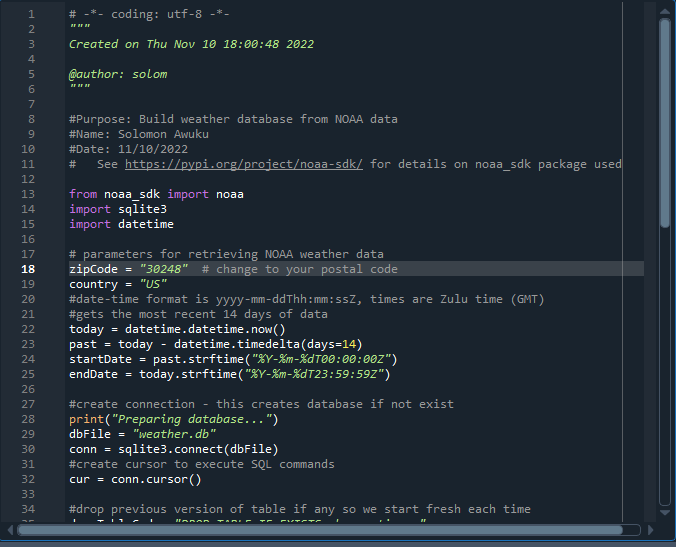 Screenshot of code in Spyder . 
The code will create a table named observations with the fields : timestamps, windspeed, temperature, relativeHumidity, windDirection, barometricPressure,visibility and textDescription

The database will be named weather.db and stored in the same directory as the python code.
11
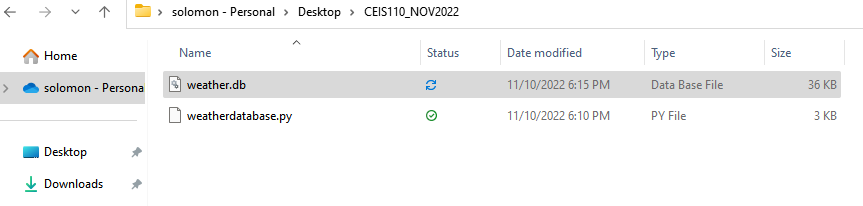 Weather.db database file(screenshot)
12
Querying the Database
Structured Query Language (SQL) is a programming language used for working with relational database

SQL was used to query the database and view the results
13
Query to retrieve all columns and all rows (screenshot)
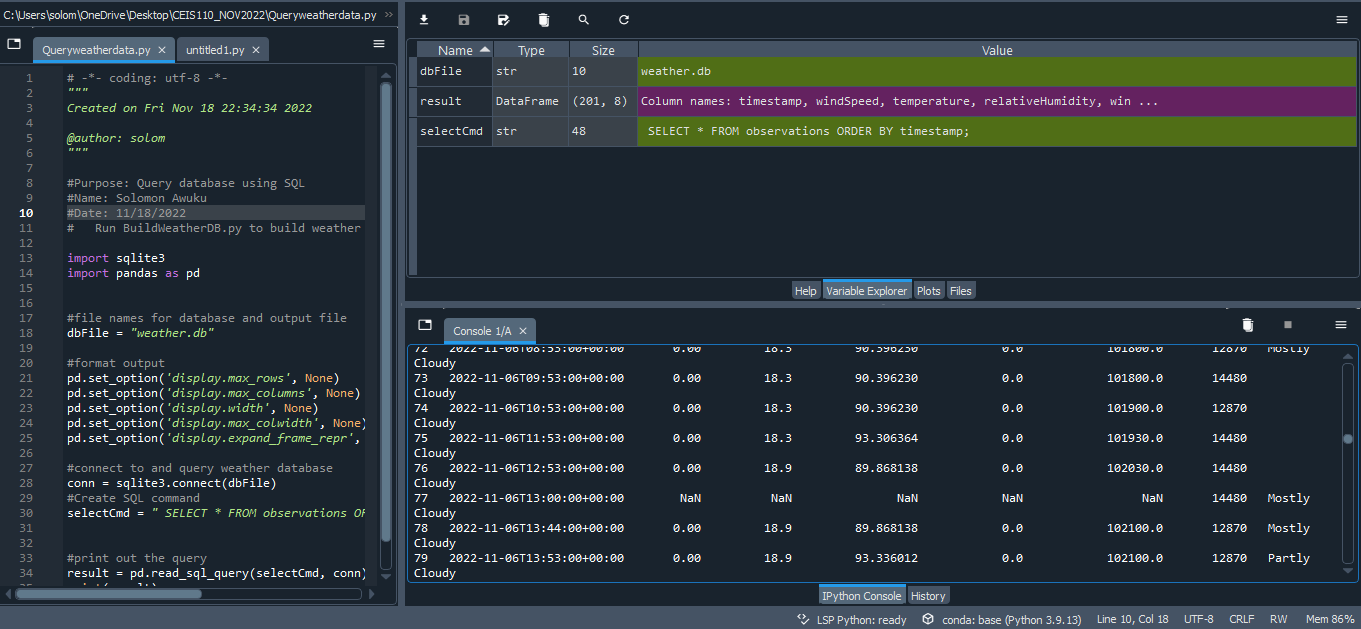 The SQL command “select” from observation was executed to retrieve all rows and columns from the observations table
14
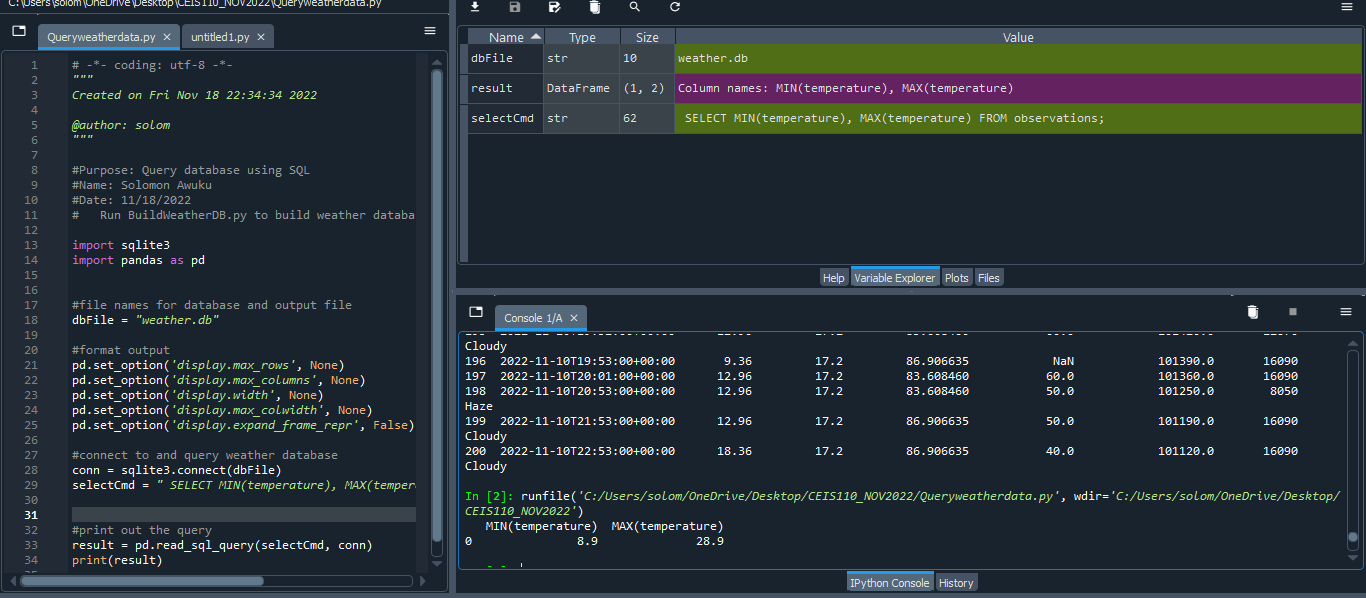 The min and max temperatures were retrieved . These temperatures are captured based on Celsius  scale
Query to retrieve lowest and highest temperature(screenshot)
15
Query to retrieve the data when weather is clear (screenshot)
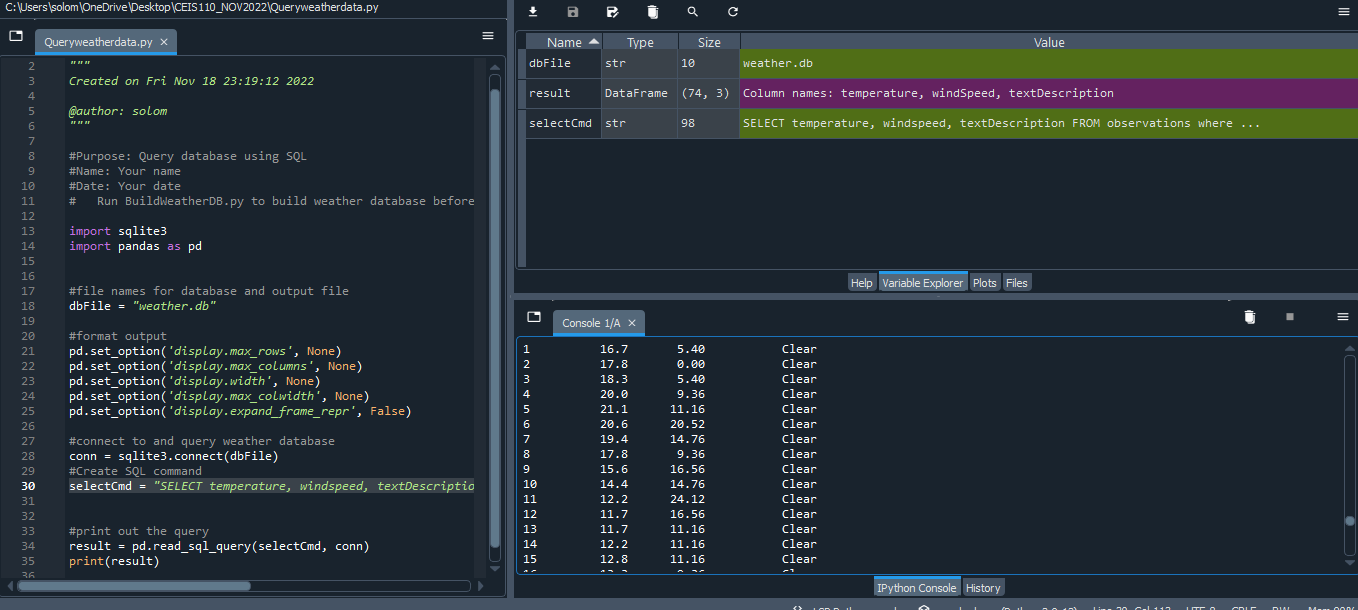 Another query  to retrieve  the temperature, windspeed ,and textdescription when weather is clear
Data cleansing
16
Data output from machines may have errors or extraneous data. When cleansing  the data , programs can automatically put it in format needed to be read by other programs 

A python program is reading in the data output by the python  program and saving it in csv file so that it can be read in Excel.

Often data must be cleansed of spurious or missing values in a dataset. The data must be complete, valid and standardized .
16
Extracting Temperature and Humidity using Python code
17
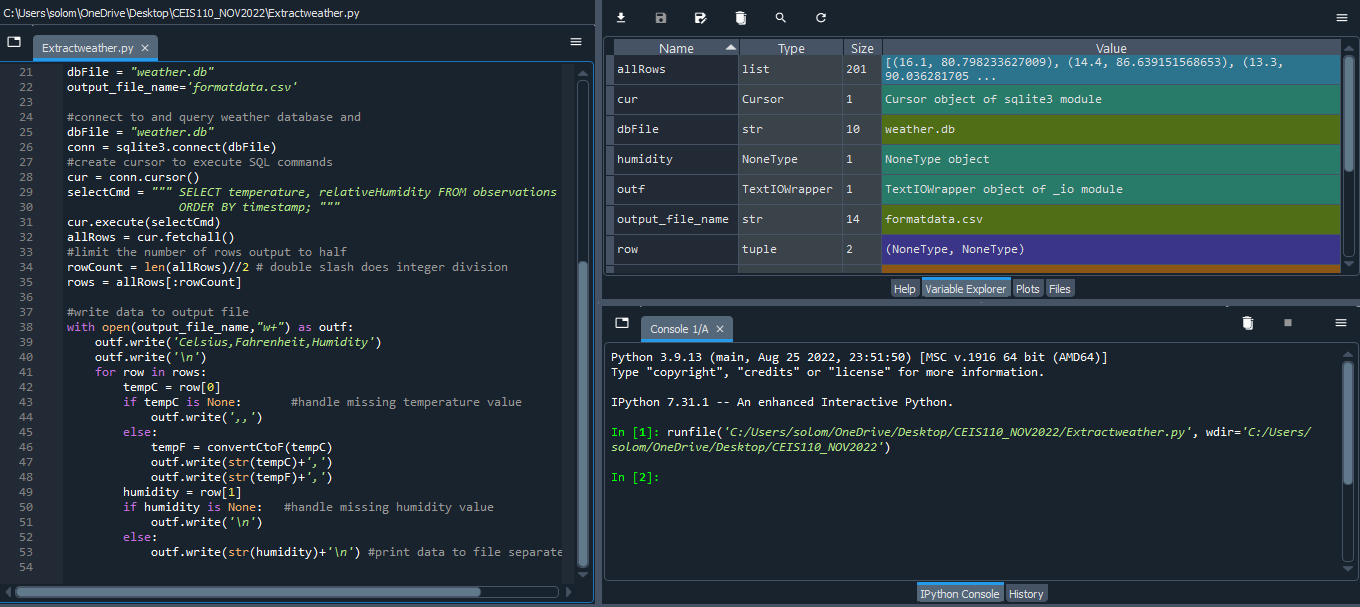 The weather. db. database may contain null or missing values . The code used to retrieve only the temperature and humidity values and writes them to a comma separated values in (CVS )file .
T
17
18
Data formatted in an excel spreadsheet
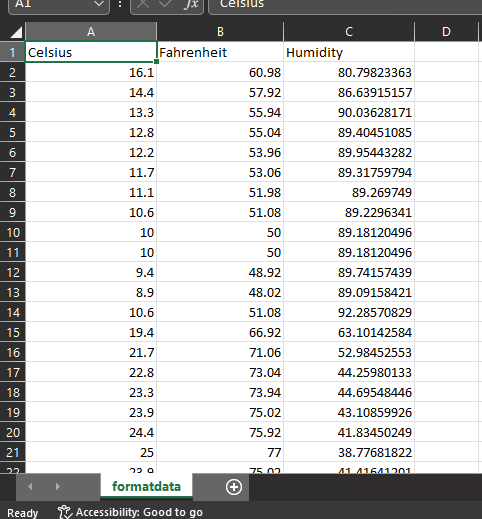 The python program created a formatdata.cvs file 

This file contains 3 columns : Celsius ,Fahrenheit, and Humidity

Statistics can be done on this spreadsheet
19
DATA Visualization
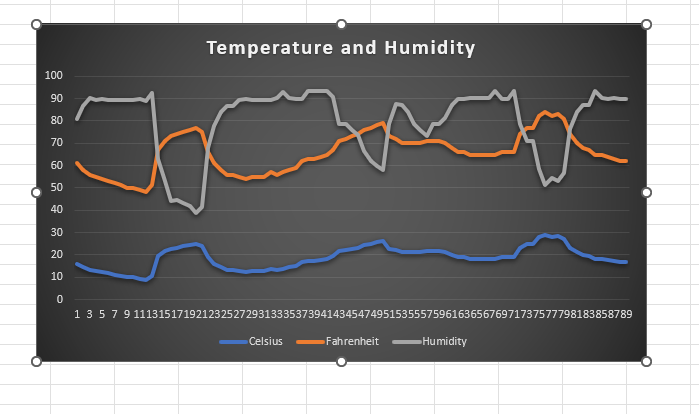 A line chart was developed in Excel showing the Temperature and Humidity .
20
Data analytics
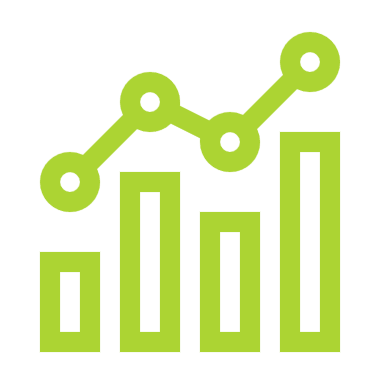 Python Data analytics  modules allows users to develop charts and graphs depicting data. 

The data sets can be manipulated as well and used into tabular format

The data analytics modules are available  as part of Anaconda. Several plots were generated looking at humidity and temperature
Then a prediction was made about the data
Plot command chart of Humidity
21
#Purpose: Create Celsius plot comparing period 1 and period 2
#Name: solomon Awuku
#Date: 10/02/2022
import pandas as pd
import matplotlib.pyplot as plt
df1 = pd.read_csv("formatdata.csv") #baseline data is period 1 (older)
df2 = pd.read_csv("formatdata2.csv") #data for period 2 (more recent)
plt.figure(); df1.Celsius.plot(label = 'period '); df2.Celsius.plot(label = 'period 2'); plt.legend(loc='best'); plt.suptitle('Celsius')
plt.show()
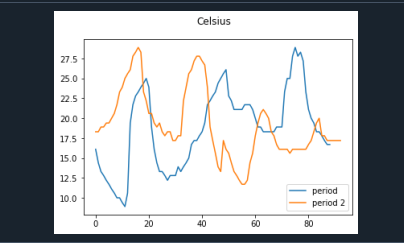 21
Period 2  Box Plot
22
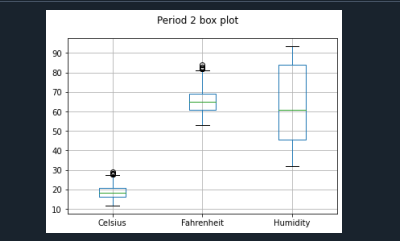 #Name: Solomon Awuku
#Date: 11/03/2022
import pandas as pd
import matplotlib.pyplot as plt
df2 = pd.read_csv("formatdata2.csv")
df2.boxplot(); plt.suptitle('Period 2 box plot')
plt.show()
22
23
Analysis
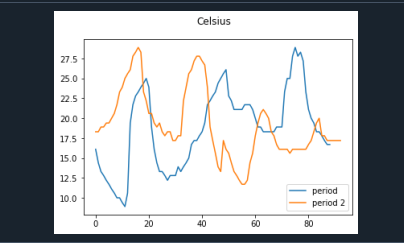 The next step in analysis is developing a question and reviewing the data to answer the question. A chart can be used to look at the data 

 In both it looks like there is greater variation in humidity than in temperature
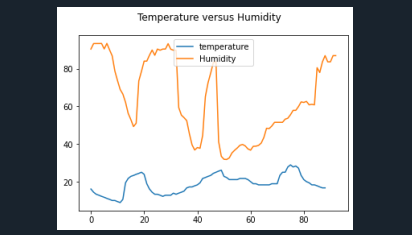 Code
24
#Purpose: Create Celsius plot comparing period 1 and period 2
#Name: Solomon  Awuku
#Date: 11/02/2022
import pandas as pd
import matplotlib.pyplot as plt
df1 = pd.read_csv("formatdata.csv") #baseline data is period 1 (older)
df2 = pd.read_csv("formatdata2.csv") #data for period 2 (more recent)
plt.figure(); df1.Celsius.plot(label = 'period '); df2.Celsius.plot(label = 'period 2'); plt.legend(loc='best'); plt.suptitle('Celsius')
plt.show()
24
Prediction
25
Based on the data generated, it appears that there was greater variation in humidity than in temperature. Due to this, I predict that on any given day humidity will change more than temperature. 
If Temperature is low humidity will be higher and vice versa 

More trials should be performed- and other factors can be reviewed as well
25
challenges
26
When creating the python program, it needed to be in the same directory as weather.db

Misspelling the noaa library install

Coding in python and syntax errors
26
Career skills
27
Some Career skills are gained in this project :

Analysis – Reviewing charts and graphs to make predictions on the data

Programming with Python

Communication using flowcharts to depict plan of a project 

Database development
27
Conclusion
28
This project covered the fundamental topics of programming with data by using data gathered from a cloud-based service to perform data analytics

Building  this project provided a hands-on learning opportunity to put into practice the topics covered in this course
28
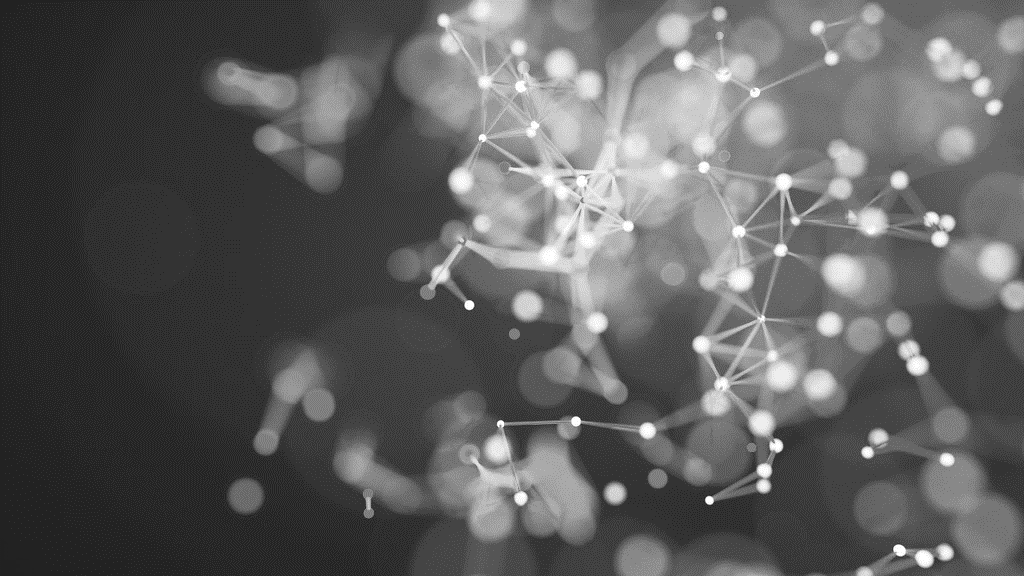 29
THANK YOU
Solomon Awuku
solomonawuku@gmail.com